Ethics in the Workplace
Issues in Workplace Ethics
Ethical imperialism is when someone attempts to impose their beliefs on another culture and stands in contrast to cultural relativism, which suggests that there is no right way to act, but that how to act is determined by culture. 
Do you think that ethics are universal (there are standards that apply to everyone) or that they are relative?

Do you see yourself as high or low context?
Ethical Dilemma
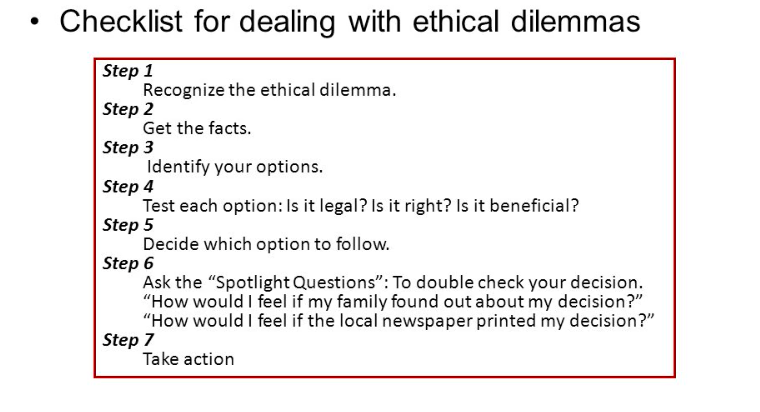 Solving with a  Checklist
Can you solve an ethical dilemma with a checklist? Lets see!
The Mood at J. Addison School is tense with anticipation. For the first time in many, many years the varsity Girl’s Basketball Team has made the Provincial Semi – Finals. The community is excited too, and everyone is making plans to attend the big event next Saturday night. Chris, the varsity coach, has been waiting for years to field such as team.  Speed, teamwork, balance: they’ve got it all. Only one more week to practice, he tells his team, and not a rule can be broken. Everyone must be at practice each night at the regularly scheduled time: No Exceptions. Shaunae and Maddie are two of the teams stars.  From their perspective, they’re indispensable to the team, the girls who will bring victory to J. Addison. They decide – why, no one will ever know – to show up and hour late to the next day’s practice.
Chris however, knows everything and is furious. They have deliberately disobeyed his orders. The rule says they should be suspended for one full week. If he follows the rule, Shaunae and Maddie will not play in the semifinals. But the whole team is depending on them. What should he do?
What about this one?
A pregnant woman leading a group of people out of a cave on a coast is stuck in the mouth of the cave. In a short time high tide will be upon them, and unless she is unstuck, they will all be drowned except the woman, whose head is out of the cave. Fortunately, (or unfortunately) someone has with them a stick of dynamite. There seems no way to get the pregnant woman lose without using the dynamite, which will inevitably kill her; but if they do not use it, everyone will drown. What should they do?
Unethical Behavior
What choices did you make in the previous situations? Were they ethical? Why did you make the choice you did?
Was it one of these?
Convincing yourself the behavior is not really illegal.
Convincing yourself that a behavior is in everyone’s best interests.
Convincing yourself that nobody will ever find out what you have done.
Convincing yourself that the organization will protect you.
Maintaining High Ethical Standards in Business
Whistleblowers: people who expose misdeeds of others in organizations.
44% of workers in the US do not report wrong-doings they observed. Why? 
The belief that no corrective action will be taken
The fear that reports would not be kept confidential
In Canada only New Brunswick and Saskatchewan have whistleblower protection. People therefore in other places could be subject to retaliatory discharge or firing, and other consequences.
Ethics Training
Structured programs that help participants understand the ethical aspects of decision – making and incorporate high ethical standards.
What is the issue with letting corporations implement this type of training?
As a result there are company codes of conduct. Formal statements that demonstrate ethical standards and values. Do you think these are helpful? What might be an issue with them?
Social Entrepreneurship
Using business to solve social problems. Read the article on the website and then brainstorm some social entrepreneurship opportunities. 
How is the goal of social entrepreneurship different than other types of business?
Go to the Website
Go to the website and watch the videos first explaining Corporate Social Responsibility (CSR) and then watch the two examples of CSR.
Then Reflect.
What do you feel about CSR?
Do you think CSR is a good thing?
Do you think CSR is genuine?